Developing a Managed Care and Medicaid Payment Strategy
October 27, 2020
Presenter: Adam j. Falcone
A partner in the health law practice group at Feldesman Tucker Leifer Fidell, counseling Federally Qualified Health Centers, behavioral health organizations, and other community-based organizations on matters involving fraud and abuse laws, Medicare and Medicaid reimbursement, and antitrust laws.
Established the firm’s health care corporate compliance practice, offering proactive counsel to avoid costly legal missteps that can jeopardize the provision of vital health services within communities.
Adam began his legal career in Washington, D.C. as a trial attorney in the U.S. Department of Justice. He received a B.A from Brandeis University, an M.P.H. from Boston University School of Public Health, and a J.D., cum laude, from Boston University School of Law.
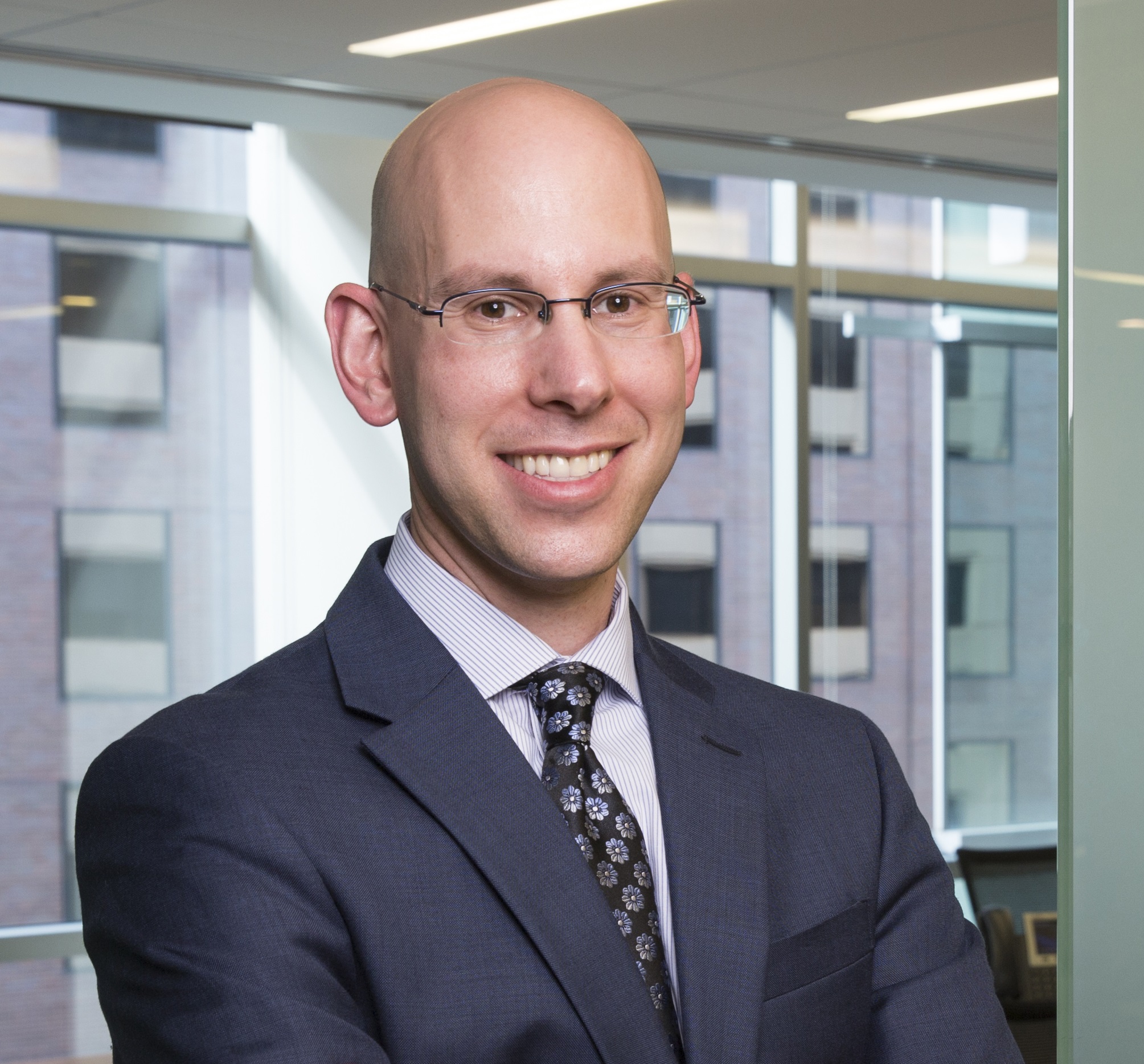 Contact information: afalcone@ftlf.com or 202.466.8960
2
© 2020 Feldesman Tucker Leifer Fidell LLP. All rights reserved.  |  www.ftlf.com
Presenter:  Susannah Vance Gopalan
Partner in the firm’s health law practice
15 years of experience counseling clients on Medicare and Medicaid payment and financing issues
Has advised providers and provider associations on a wide variety of Medicare payment issues
Experienced in negotiating Medicaid waivers and managed care arrangements on behalf of providers, provider associations, and government entities
Has counseled national and state associations regarding certified community behavioral health clinic (CCBHC) demonstration, and co-authored CCBHC contracting toolkit
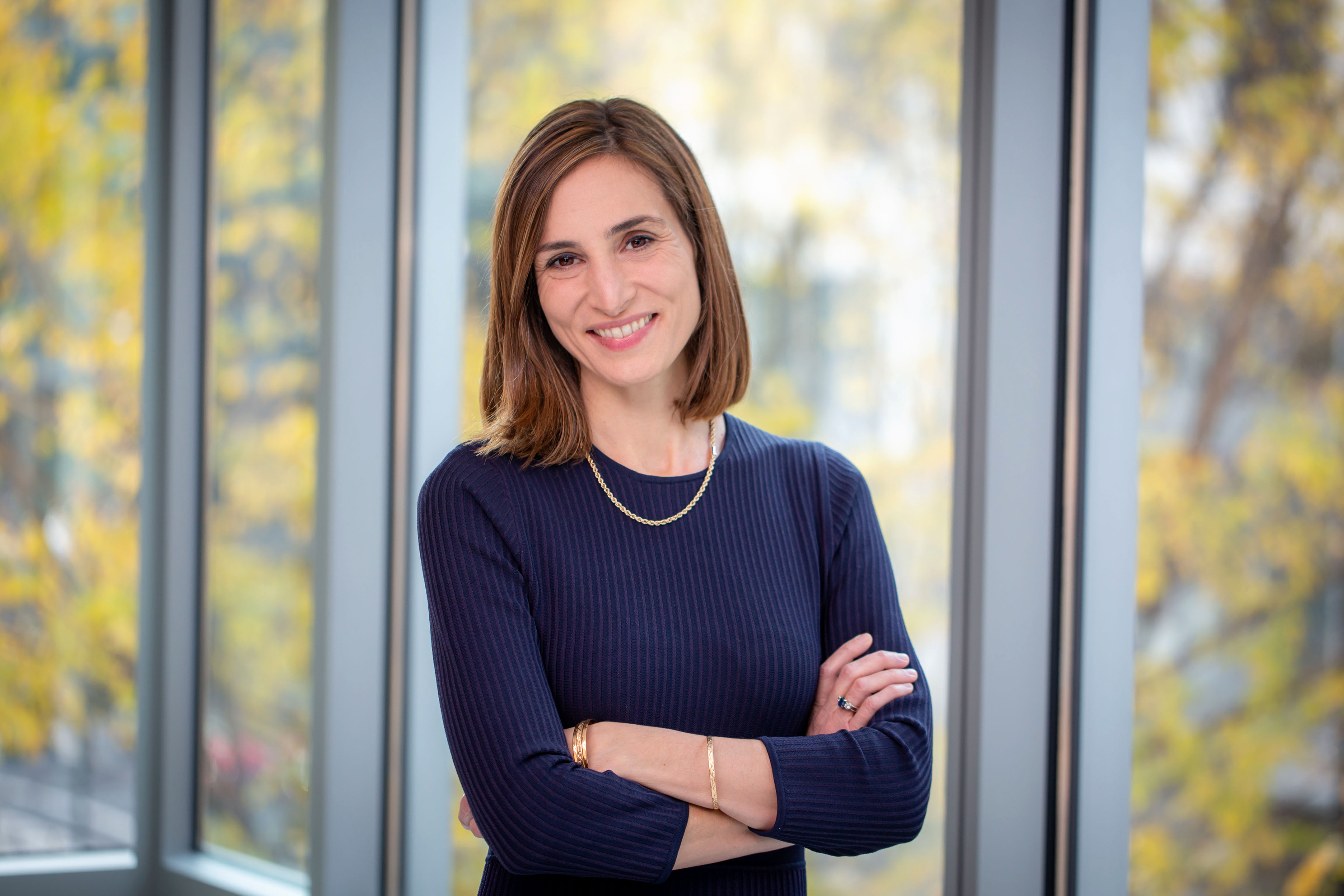 Contact Information
SGopalan@ftlf.com
(202) 466-8960
3
©  2020 Feldesman Tucker Leifer Fidell LLP. All rights reserved.  |  www.ftlf.com
medicaid fee-for-service program
Medicaid’s FFS Program can pose a number of challenges for behavioral health providers due to: 
Low or inadequate payment rates 
Failure to revise or increase rates periodically to account for inflation and other factors
Cost-related payment methodologies that do not account for all of the provider’s costs
Claims processing delays or errors by the state or its administrative agent
Organizational licensure requirements that prevent billing certain services
Practitioner licensing requirements that prevent billing certain services
Other issues not listed!
4
© 2020 Feldesman Tucker Leifer Fidell LLP. All rights reserved.  |  www.ftlf.com
medicaid fee-for-service program
Medicaid’s FFS Program can remain critical even in states that have shifted to Medicaid managed care because: 
FFS rates may be used by the State’s actuaries to set capitation rates in managed care
FFS rates may be used by Medicaid MCOs as the basis for paying contracted providers
FFS rates are the ceiling in which Medicaid MCOs pay out-of-network providers for emergency services 
Behavioral health services may be carved out from managed care and paid on a FFS basis either directly by the State or indirectly by its agent under an ASO arrangement
5
© 2020 Feldesman Tucker Leifer Fidell LLP. All rights reserved.  |  www.ftlf.com
Medicaid Managed care program
Medicaid Managed Care presents numerous challenges for behavioral health providers including: 
Reimbursement at Medicaid FFS rates or otherwise low reimbursement, and no automatic increase in rates over time 
Aggressive use of prior authorization that results in denial of authorization for (or undue delays in furnishing) essential services
Refusal to contract on a per diem, case rate, capitated basis, or value-based payment arrangement
Ability to recoup overpayments by offset without provider’s ability to appeal or object
Ability to downstream state regulatory penalties on a provider
Denial of claims submitted 90 days after DOS 
Insufficient notice to provider of the reason for denied claims
Refusal to automatically pay interest on late paid claims
Ability to automatically reduce reimbursement rates if state Medicaid program reduces capitation rates
6
© 2020 Feldesman Tucker Leifer Fidell LLP. All rights reserved.  |  www.ftlf.com
Medicaid Managed care program
Medicaid Managed Care can presents numerous challenges including 
(Continued)
Non-disparagement provisions towards MCO  
Require display of MCO promotional materials and participate in marketing efforts
Refusal to credential behavioral health providers at organization level
Poor coordination of behavioral health services with primary care (particularly where behavioral health services are provided via “carve-out”)
Refusal to disclose quality or claims data
Lengthy prior approval to open new sites
Failure to incorporate 42 CFR Part 2 confidentiality protections for federally-funded SUD services
Ability of MCO to add provider to other products/lines of business without provider’s consent
Ability amend contract unilaterally, without a real ability to opt-out of contract changes, or through updates to MCO’s website or newsletter
7
© 2020 Feldesman Tucker Leifer Fidell LLP. All rights reserved.  |  www.ftlf.com
Root cause analysis
What is the cause of the problem? 
Non-compliance with existing law or policy
Flawed (or at least imperfect) law or policy 
Absence of law or policy to guide conduct
8
© 2020 Feldesman Tucker Leifer Fidell LLP. All rights reserved.  |  www.ftlf.com
Strategy development
Where should you focus advocacy/policy efforts to address the problem?
State legislature?
State agencies?
Medicaid Agency?
State Insurance Commissioner?
State attorney general or auditor?

Can you persuade a government agency to take up your cause?
Can you persuade the legislative branch to address the problem?
Can you win the battle higher up?
9
© 2020 Feldesman Tucker Leifer Fidell LLP. All rights reserved.  |  www.ftlf.com
policy levers
State managed care/insurance laws and regulations
Prompt payment, claims processing, network adequacy, out of network claims, provider protections
State Medicaid laws (legislation)
Covered services, payment rates, network adequacy 
Protections for providers in managed care
Authorization of Pilot or Demonstration programs
Directing state Medicaid agency to pursue specific initiatives  
State Medicaid regulations (agency-issued)
Covered services, payment rates, network adequacy, provider protections
State Directed Payment 
State Medicaid Plan or Waiver (CMS Approval)
Covered services, payment rates, network adequacy
State-Directed Payment Arrangements 
Medicaid RFP/Contract with MCOs
Prompt payment, claims processing, network adequacy, out of network claims, provider protections
10
© 2020 Feldesman Tucker Leifer Fidell LLP. All rights reserved.  |  www.ftlf.com
Example: state law
Consider use of state law to direct a State agency to:
Adopt or modify FFS rates or payment methodology on an annual basis
Develop a new payment methodology for reimbursement of particular services
Incorporate a minimum fee schedule in managed care
Prevent managed care entities from requiring participation in all product lines
Implement a particular policy proposal (even on a demonstration basis)  
Requiring the Medicaid agency to seek a state plan amendment
Requiring the Medicaid agency to seek approval from CMS for a “state-directed payment” methodology
Requiring the Medicaid agency to disclose data on MCO performance (e.g., timely payments to providers, performance on VBP targets and incentives earned)
11
© 2020 Feldesman Tucker Leifer Fidell LLP. All rights reserved.  |  www.ftlf.com
Example: state contract (model contract)
Consider use of State Contracts with Managed Care Organizations to:
Mandate protections and safeguards for providers through “provider contracting” requirements that address:
Claims processing (e.g., time limits, denials, interest, etc.)
Recouping overpayments from providers
Participation in all of the MCO’s product lines
Amending the contract
State regulatory penalties assessed on MCO
Credentialing
See  NCBH, “Medicaid Managed Care Contracting: An Advocacy Guide for State Associations of Behavioral Health Providers” (2018)
Require MCOs to adopt a particular payment methodology or a minimum fee schedule in managed care
12
© 2020 Feldesman Tucker Leifer Fidell LLP. All rights reserved.  |  www.ftlf.com
summary
Conduct a root cause analysis to identify the source (or sources) of the problem
Develop potential advocacy or policy options to address the problem
Build support for a managed care or Medicaid payment strategy among stakeholders and allies
13
© 2020 Feldesman Tucker Leifer Fidell LLP. All rights reserved.  |  www.ftlf.com